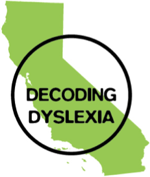 Dyslexia California
Transforming public education with early assessment and intervention for dyslexia
Reneé Webster-Hawkins
Regional Leader 
Renee.SacDDCA@gmail.com
916.804.1107
[Speaker Notes: Overview:
Who I am and why my involvement with Decoding Dyslexia is important to parents, educators and students in SCUSD.
Dyslexia 101, to:
address common myths and affirm facts
describe dyslexia
describe impacts of unremediated dyslexia on students and society
Describe interventions that can be used both in main class and SpEd
Share important events in law and policy to address the growing awareness of and demand for better dyslexia intervention.
Steps being taken by CDE and districts in the State.]
What is dyslexia?
A type of specific learning disability (SLD)
Neurological and hereditary in origin.
Brains are structurally and chemically different than neurotypical learners. (International Dyslexia Association, Dyslexia and the Brain Fact Sheet)
Deficits in language processing
Phonological
Auditory
Visual
Sequential
Why does it matter? 
Up to 20% of population ---> Genetic!
Higher occurrence of functional illiteracy in incarcerated individuals
People with dyslexia and related learning disabilities have a much higher rate of suicidal behavior. (Attitude Magazine, Study: People with Learning Disabilities More Likely to Attempt SuicideJuly 17, 2017)
[Speaker Notes: Dyslexia is a specific learning disability that is neurobiological in origin and is characterized by difficulties with accurate and/or fluent word recognition and by poor spelling and decoding abilities, which typically result from a deficit in the phonological component of language that is often unexpected in relation to
other cognitive abilities and the provision of effective classroom instruction, whose secondary consequences may include problems in reading comprehension and reduced reading experience that can impede growth of vocabulary and background knowledge; and
Dyslexia is a language-based disability that is neurobiological in origin. 
Dyslexia is characterized by difficulties with accurate and/or fluent word recognition and by poor spelling and decoding abilities, and it occurs in a continuum from mild to severe.
It is also the most common learning disability in the nation.Up to 20% of the general population, or over 1 million students in California K-12 public schools display signs or symptoms of dyslexia]
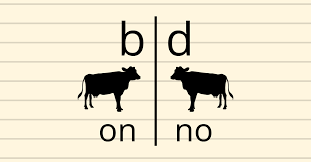 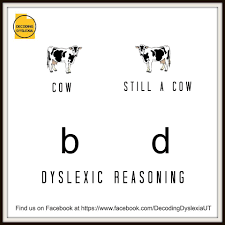 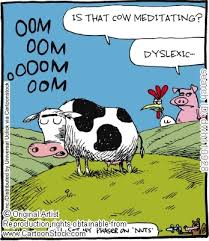 [Speaker Notes: Dyslexia primarily affects boys.]
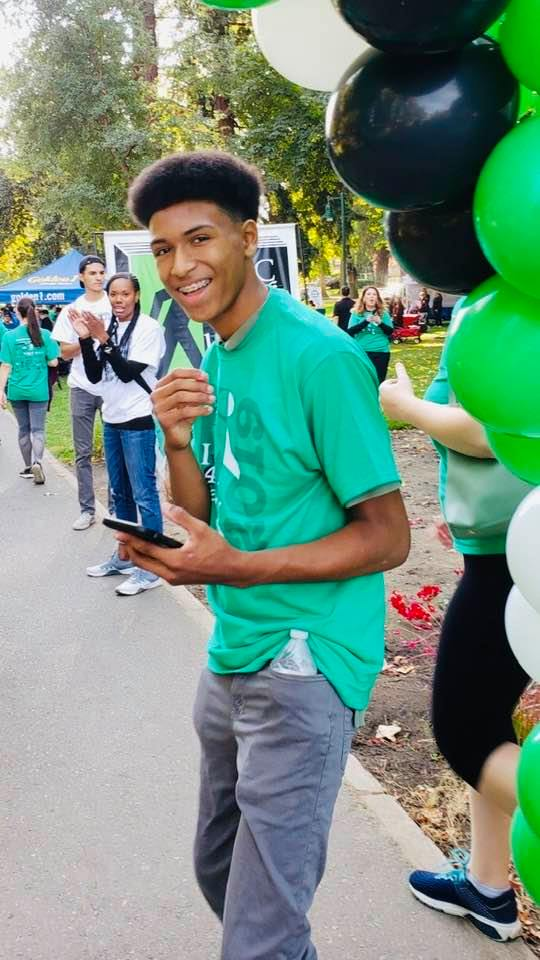 [Speaker Notes: People with dyslexia are below average in intelligence. 
You cannot diagnose dyslexia before first or second grade.u]
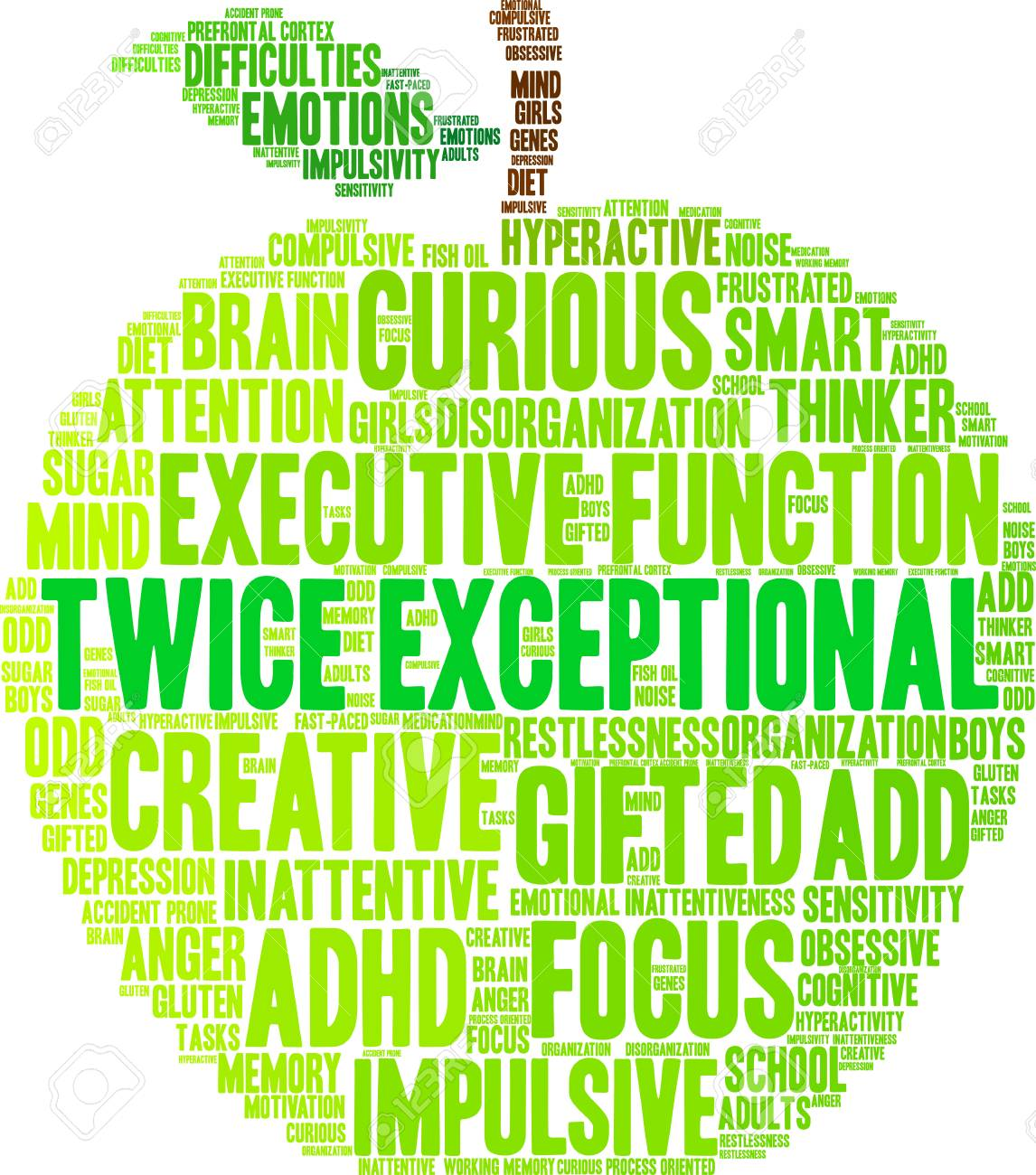 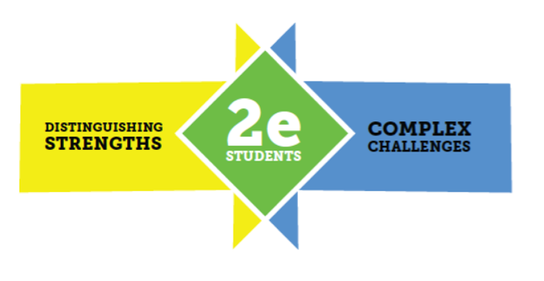 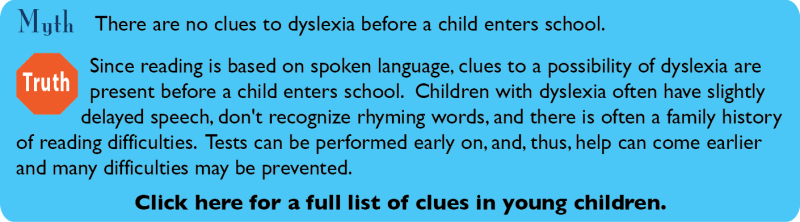 For more dyslexia myths go to: 
http://dyslexia.yale.edu/Myths.html
How does it impact students?
Impaired access to instruction
Language: reading, writing and spelling, decoding fluency
Math: math facts and sequential problem solving
Executive functioning: organization
Impaired memory: of facts and events
Social and emotional impacts! 
Perceived as “lazy” “messy” or “not willing to work hard”.
Anxiety, low self-esteem, targets for bullying 

Improved support for struggling readers was the top-ranked priority among parents and educators in Sacramento Unified City School District’s Strategic Planning Survey Fall 2015!
80% of students who don’t graduate were “struggling readers”

85% of teenagers in juvenile hall are functionally illiterate

70% of incarcerated individuals cannot read above a 4th grade level

Source: National Assessment of Adult Literacy
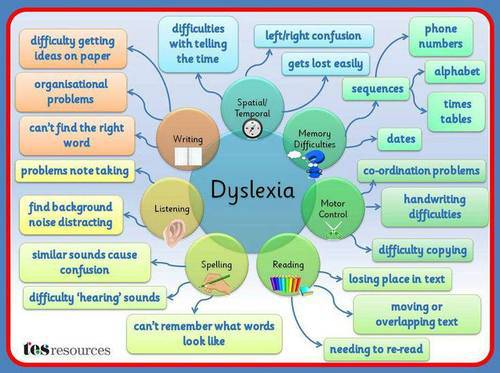 What does dyslexia look like?

Never ask someone with dyslexia to focus or work harder. They are focusing and working harder than people for whom reading is automatic.
[Speaker Notes: Although slow in reading, the same person is often a very fast and able thinker.]
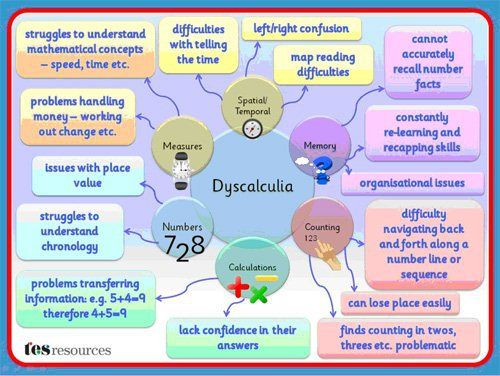 What is dyscalculia?

Like dyslexia, it is a real disruption in the complex set of motor and information processing 
skills.

http://www.ldonline.org/
[Speaker Notes: Teachers might recognize these students in their classroom.]
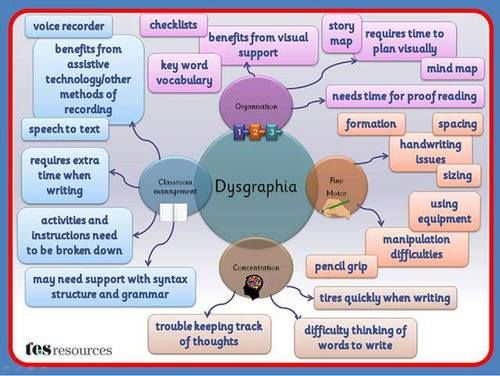 What about dysgraphia?

Like dyslexia, it is a real disruption in the complex set of motor and information processing 
skills.

http://www.ldonline.org/
[Speaker Notes: Teachers might recognize these students in their classroom.]
What does dyslexia look like?
The paradox
[Speaker Notes: Although slow in reading, the same person is often a very fast and able thinker.]
What is Decoding Dyslexia?
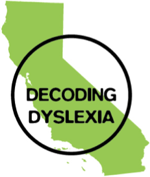 We aim to raises dyslexia awareness, empower families, to support their children, and inform policy makers on best practices to identify, remediate, and support students with dyslexia in California schools. 
Grassroots organization of parents and educators 
All 50 states
Organized to promote the awareness of dyslexia, dyscalculia and dysgraphia, and the implementation of evidenced-based instructional interventions and accommodations 
Main classroom
Special education
Teacher training 
Parent and student empowerment
Educate. 
Advocate.
Legislate.

https://decodingdyslexiaca.org/
[Speaker Notes: Parents like me. Struggling to understand why my kid isn’t learning to read, despite being smart and surrounded by great teachers.
Due to the work of DD nationally, 30 states have dyslexia laws, and 13 have legislation pending.]
What does AB 1369 do?
Include “phonological processing” in the description of the basic psychological processes, in which an impairment may form the basis of a determination of eligibility for special education services
Develop guidelines
Assessment and intervention
Main classroom
Special education
Early identification
Defines “educational services” as evidence-based, multisensory, direct, explicit, structured, sequential instructional approach for students with dyslexia
Statewide taskforce
Beginning 2017-18 academic year
[Speaker Notes: AB 1369 requires the State Board of Education to include “phonological processing” in the description of basic psychological processes.  Phonological processing is related to the ability to recognize and understand or process units of words, and is distinct from Auditory or Visual processing
AB1369 Requires the Superintendent of Public Instruction to develop program guidelines for dyslexia to be used to assist regular education teachers, Sped teachers, and parents to identify and assess student’s w/ dyslexia, and to plan, provide, evaluate, and improve educational services to student’s w/ dyslexia.
AB1369 defines “educational services” as an evidence-based, multisensory, direct, explicit, structured, and sequential approach to instructing students who have dyslexia.  
State Task Force met: 


The Superintendent shall complete the program guidelines in time for use no later than the beginning of the 2017-2018 academic year.  

Future work:
Mandate: This bill is only the beginning of what still needs to be accomplished for 20% of the California student population.  AB1369 is a Special Education Bill, but 70% of dyslexics can be identified and remediated in General Education w/ appropriate RTI instruction.
Teacher training]
What can help students with dyslexia?
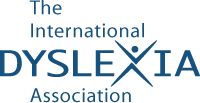 Structured Literacy
Evidenced-based instruction
Multi-sensory
Direct
Explicit
Structured and
Sequential approach to instructing
Delivered with fidelity by highly qualified educators
Robust Accommodations! See Understood.org! --------->  --------->  ---------->
Criteria outlined by International Dyslexia Association
Several methods and approaches compared and recognized
Orton-Gillingham based, Wilson, Barton, Slingerland, Lindamood-Bell
Main Classroom: Structured Literacy works for all students!
Special Education: Individual & Small group instruction enables the programs to be delivered at the individualized pace of each student
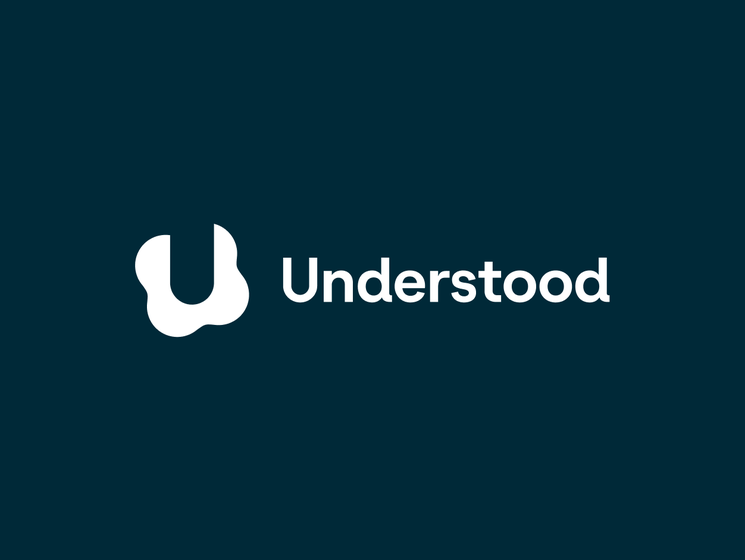 Dyslexia Primary Resources

California Dyslexia Guidelines (2017) 
https://www.cde.ca.gov/sp/se/ac/documents/cadyslexiaguidelines.pdf

Yale Center for Dyslexia & Creativity 
Yale School of Medicine
https://www.dyslexia.yale.edu/
“Dyslexia is a real disability.”
“Dyslexia is an unexpected difficulty in learning to read. Dyslexia takes away an individual’s ability to read quickly and automatically, and to retrieve spoken words easily, but it does not dampen one’s creativity and ingenuity.”
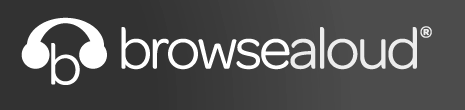 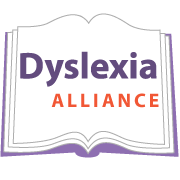 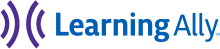 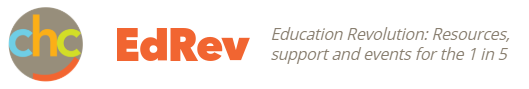 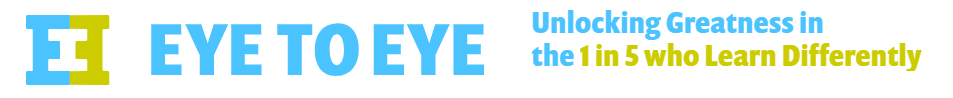 [Speaker Notes: Dyslexia is a visual problem.]
Groundswell of Awareness and Leadership
U.S. Senate Resolution 275 (October 2015)
"early diagnosis is critical for ensuring that individuals with dyslexia receive focused, evidence-based intervention"
U.S. Department of Education Dear Colleague Letters
"nothing in IDEA that prohibits the use of the terms dyslexia, dyscalculia or dysgraphia in IEP documents." #saydyslexia (October 2015) 
annual goals must be aligned with statewide grade-level standards (November 2015)
Assembly Bill 1369 (Frazier)
Unanimous in Senate and Assembly
Signed into law October 2015 
California Parent Teacher Association Business Resolution A
READ Act (signed by President Obama February 2016)
$2.5 million annually to NSF for research in intervention, curriculum and professional development
[Speaker Notes: Senate Resolution 275:


AB 1369 Supported by: 
California PTA
Disability Rights Education & Defense Fund
International Dyslexia Association
UCSF
Lt. Gov. Gavin Newsom
Congresswoman Julia Brownley]
Next steps in SCUSD: Possibilities?
(Not so) Radical Proposition for MTSS in SCUSD: Training ALL classroom teachers and resource specialists alike in evidence-based practices in dyslexia, dyscalculia and dysgraphia to fundamentally shift the needle and improve graduation rates for all students across all subgroups in SCUSD!
correlation between illiteracy, dropout rates and dyslexia  
embrace the best practices for intervention
main classroom and special education settings
assistive technology for students with IEPs and 504 plans
universal PD supports early assessment = more effective remediation
Scale up Dyslexia Pilot to all schools, all grades, all classrooms
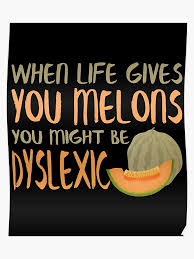